Презентація до теми: “Їстівні та отруйні шапкові гриби”Вчитель біології: Бандура Валентина Олександрівна
Розсохуватський навчально-виховний комплекс “Дошкільний навчальний заклад – загальноосвітня школа І-ІІІ ступенів”Катеринопільської районної ради Черкаської області
Тема уроку:Їстівні та отруйні шапинкові гриби
Мета уроку
Формувати знання про різноманітність їстівних та отруйних грибів, правила збирання та обробка грибів.
Розвивати спостережливість
Виховувати бережне ставлення до природи, уміння працювати в колективі, сприяти формуванню пізнавального інтересу.
Проблемне запитання
“Гриби я буду вивчати, щоб знати…”
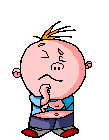 Різноманітність їстівних грибів
Сироїжки
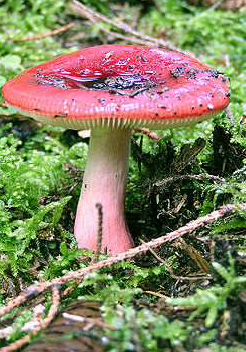 Лисички
Рижики
Опеньки
Маслюки
Різноманітність отруйних грибівМухомор
Бліда поганка
Несправжні лисички
Не можна споживати гриби
Бліду поганку,
 мухомор
несправжні опеньки
несправжні лисички 
валуй 
перцевий 
сатанинський
жовчний
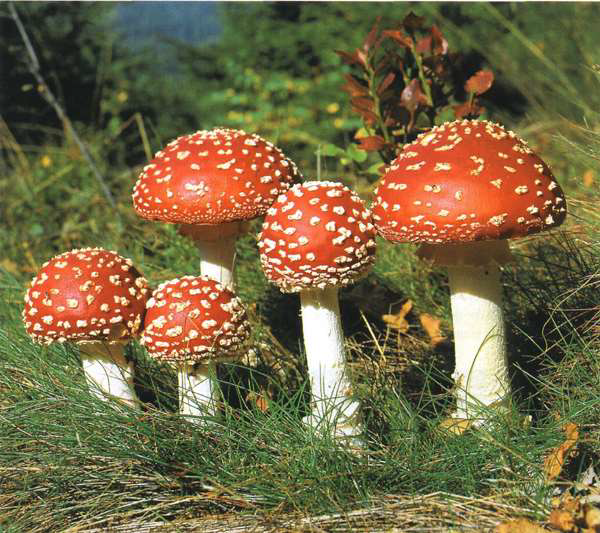 Поживність грибів
Гриби містять багато білків.
Вітаміни групи В, Д, А, РР.
Мікроелементи купрум, цинк.
Забороняється споживати гриби
Гриби багаті на поживні речовини, проте їхня харчова цінність порівняно незначна. Це пояснюється тим, що хітинова клітинна стінка перешкоджає травленню у кишечнику.
Не рекомендується споживати гриби:
дітям;
дорослим, що мають хвороби кишечника та шлунка.
Шапкові гриби споживають тварини
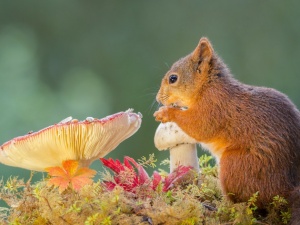 Правила збирання грибів
Збирайте лише ті види грибів, які вам добре відомі.
Починайте збирати гриби разом із досвідченими грибниками.
Не варто збирати великі старі плодові тіла, у них можуть міститись отруйні речовини.
Запам’ятайте : збирати потрібно лише молоді плодові тіла.
Не можна збирати гриби поблизу великих автомобільних доріг.
Обробка грибів
Слід пам’ятати , що деякі види грибів перед споживанням потребують попередньої обробки:
вимочування в сольовому розчині;
кип’ятіння з наступним видаленням відвару.
Це пов’язано з тим, що серед грибів виділяють їстівні види (білий та польський гриби, маслюки , підберезники та інші) та умовно-їстівні (наприклад, зморшок, вовнянка)
Умовно-їстівні гриби
Зморшок, вовнянка, хрящ-молочник перцевий, хрящ-молочник оливково-чорний, хрящ-молочник осиновий, деякі види рядовок, свинушки.
Умовно-їстівні гриби перед споживанням потребують попередньої обробки: вимочування в сольовому розчині, кип’ятіння з наступним видаленням відвару. Отруйні речовини при цьому розчиняються у воді.
Ознаки отруєння грибами
Загальна слабкість організму.
Підвищена температура.
Нудота.
Блювота.
Перша допомога при отруєнні грибами
Якщо з’явилися ознаки отруєння слід терміново вжити необхідні заходи:
промити потерпілому шлунок (випити розчин марганцевокислого калію блідо-рожевого кольору);
потім викликати блювоту (натиснути на корінь язика держаком ложки);
звернутися до лікаря.
Рефлексія
Перелічіть їстівні гриби?
Які ви знаєте отруйні гриби?
Які правила збирання грибів?
Чому дітям забороняється  споживати гриби?
Чим корисні гриби?
Домашнє завдання
Диференційоване завдання
Скласти ребус “Їстівні та отруйні гриби”.
Прочитати  55 параграф  підручника.
Підготувати репортаж про гриби-паразити.
Використана література
Балан П.Г., Мусієнко М. М., Остапченко Л. І., Матяш Н. Ю., Славний П. С., Серебряков В. В. підручник “Біологія” 6 клас.
Мамуля Ю. Г., Гамуля О. В.  План-конспект “Усі уроки біології”.
Цимбал Н. М., Берегова О. Д. практикум з валеології “Основи долікарської допомоги”, - Тернопіль “Навчальна книга - Богдан”.